1
DKN: Deep Knowledge-Aware Network for News Recommendation
6/9/2019
Advisor: Jia-Ling Koh
Presenter: You-Xiang Chen
Source: www 2018
Data: 2019/06/10
Outline
Introduction
Method
Experiment
Conclusion
2
Motivation
Traditional semantic models can only find their relatedness based on co-occurrence of words, but hardly discover their latent knowledge-level connection.
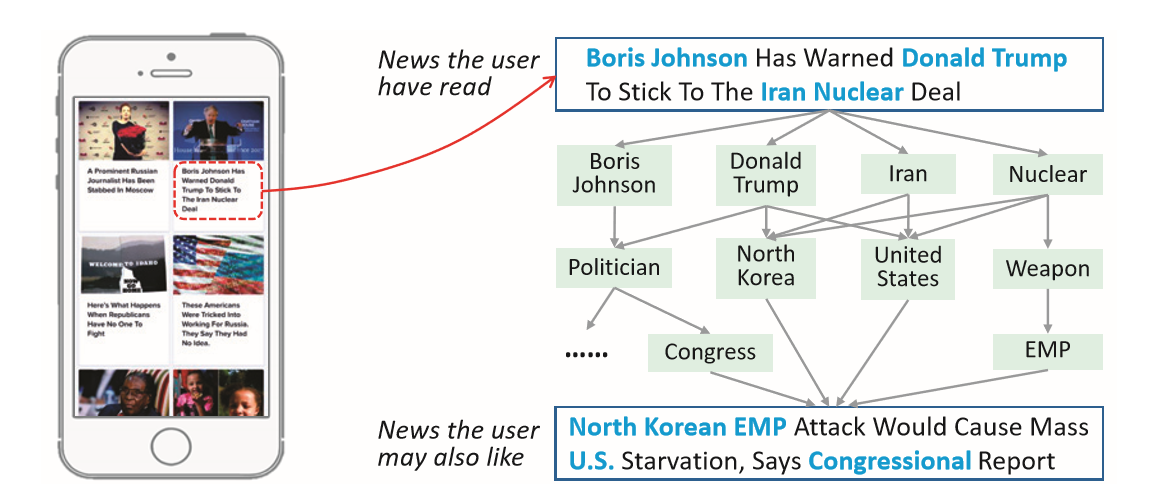 3
Challenges
News language is usually highly condensed and comprised of a large amount of knowledge entities and common sense.

People are topic-sensitive in news reading as they are usually interested in multiple specific news categories.
4
[Speaker Notes: 新聞的特色]
Goal
Designing knowledge-aware convolutional neural networks (KCNN), to fuse the word-level and knowledge-level representations of news and generate a knowledge aware embedding vector.

Using an attention module to automatically match candidate news to each piece of clicked news, and aggregate the user’s history with different weights.
5
Outline
Introduction
Method
Experiment
Conclusion
6
Knowledge Graph Embedding
The goal of knowledge graph embedding is to learn a low-dimensional representation vector for each entity and relation.
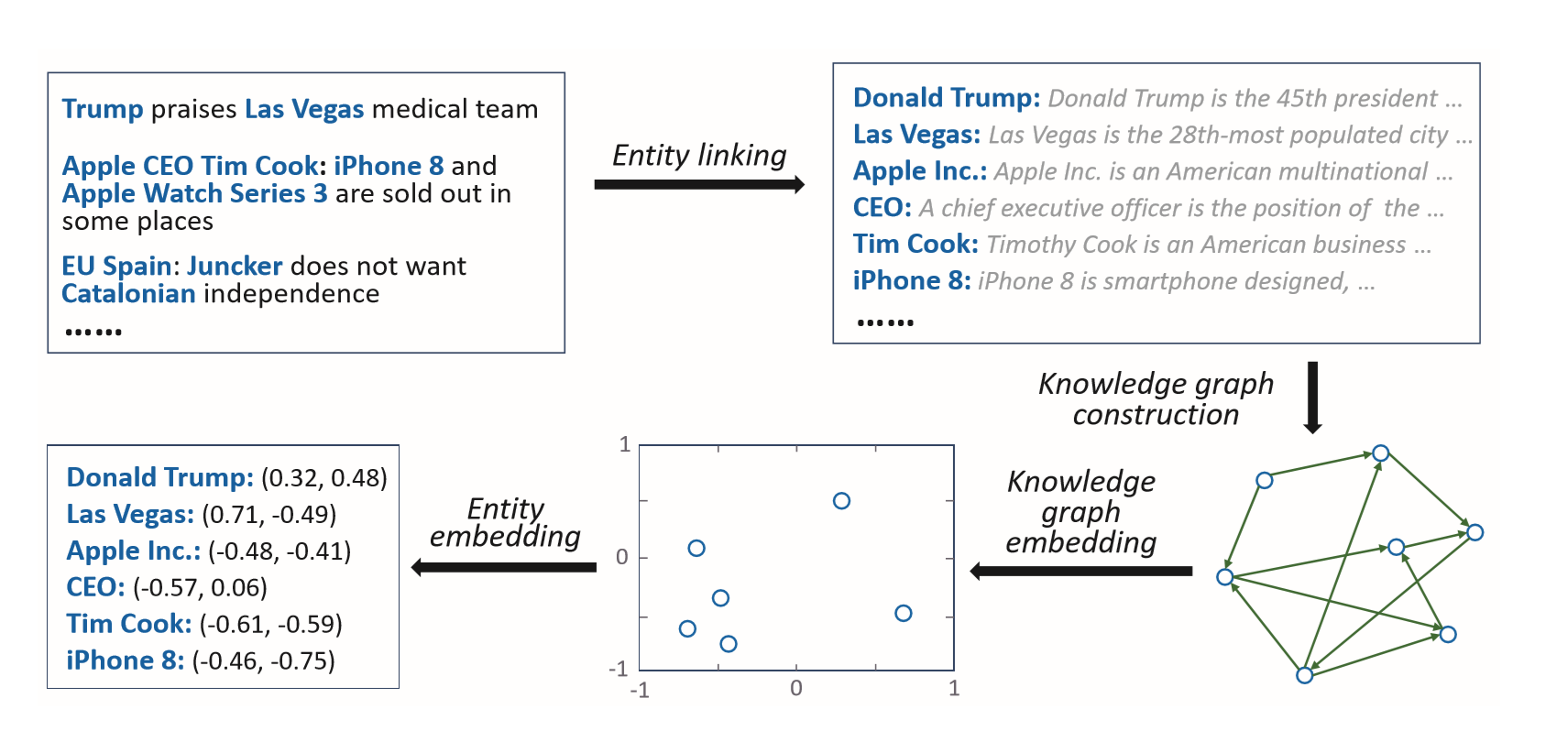 Knowledge Graph Embedding
Knowledge graph consists of  entity-relationentity triples (h, r, t)
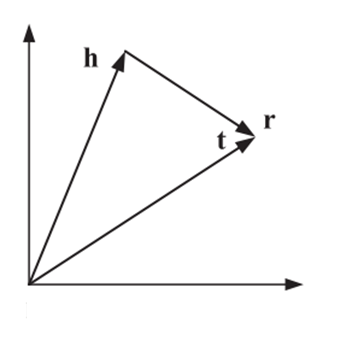 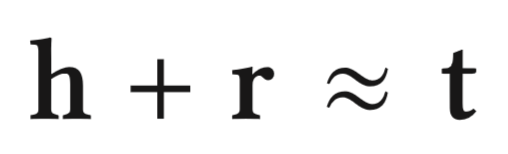 Entity and relation Space
Translational Distance Model
TransE
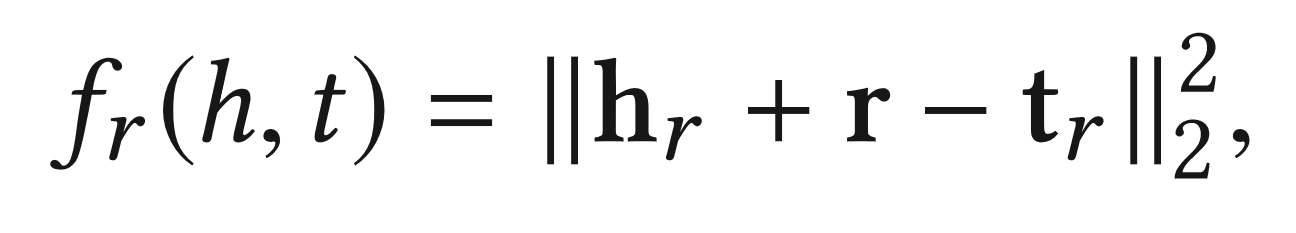 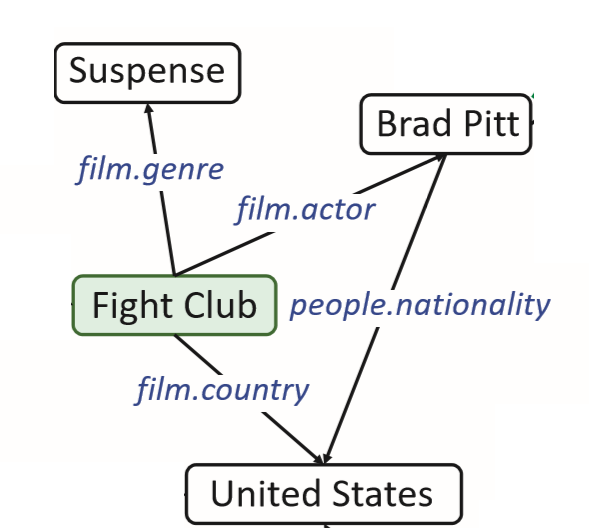 t
r
h
9
[Speaker Notes: E and D]
Translational Distance Model
TransD
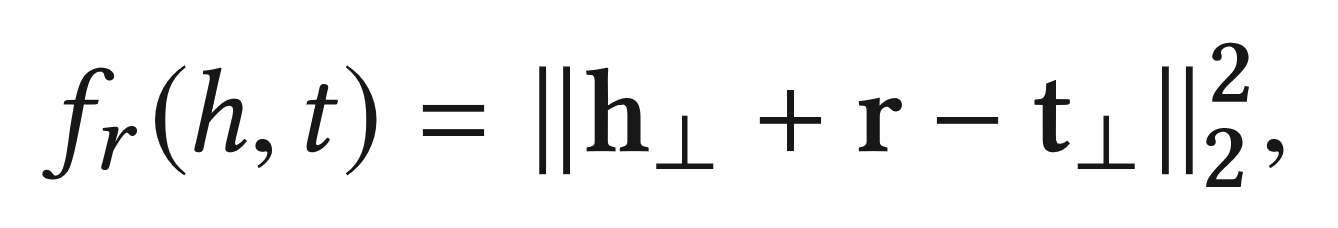 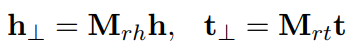 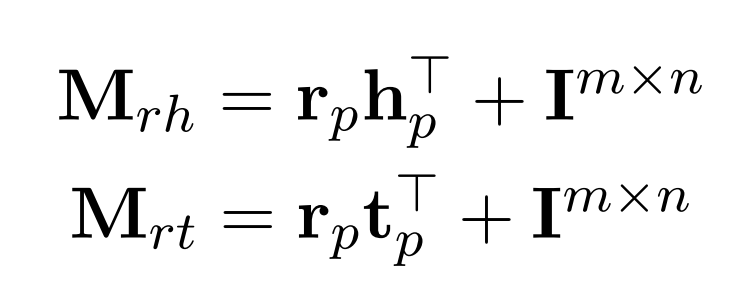 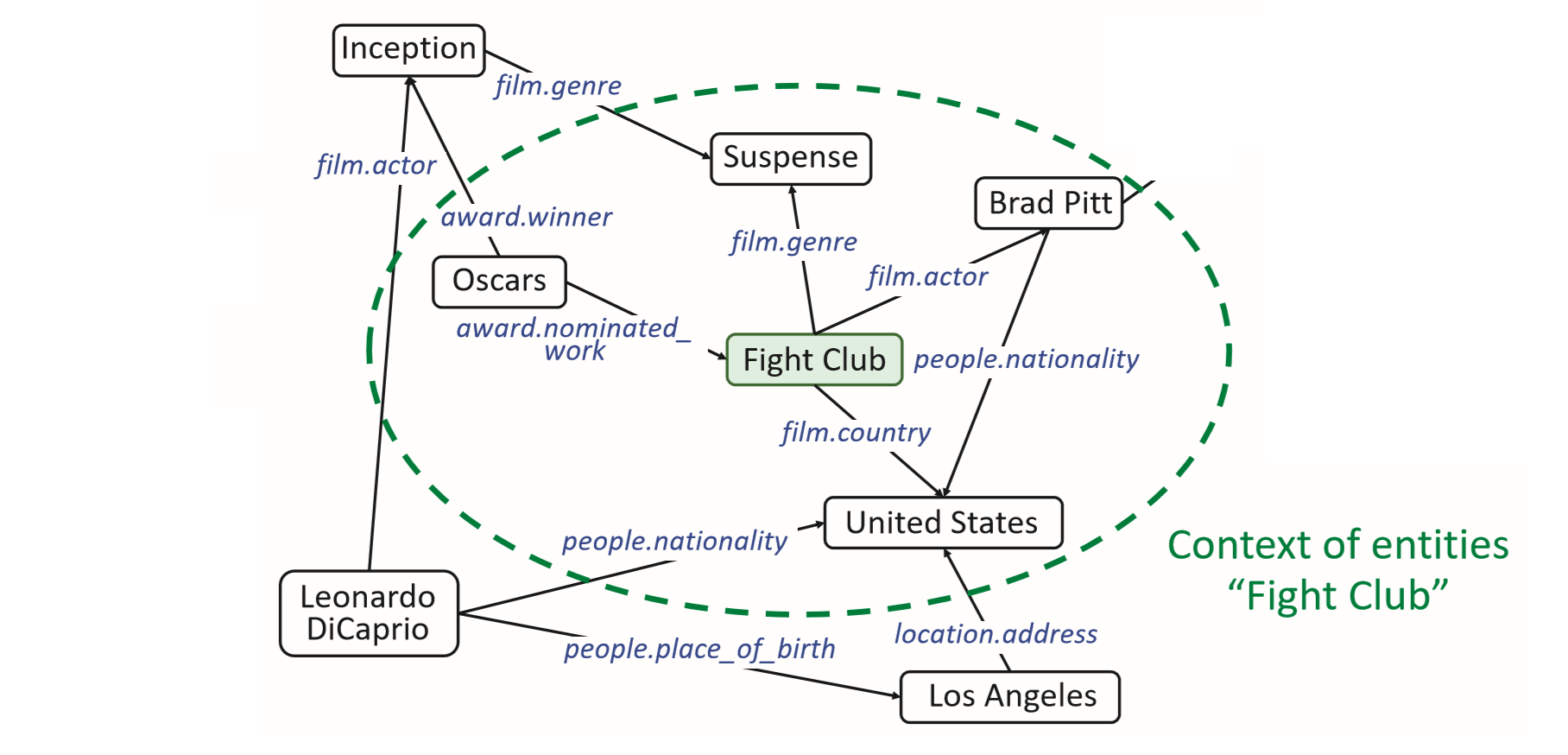 10
[Speaker Notes: E and D]
Knowledge Graph Embedding
Margin-based ranking loss
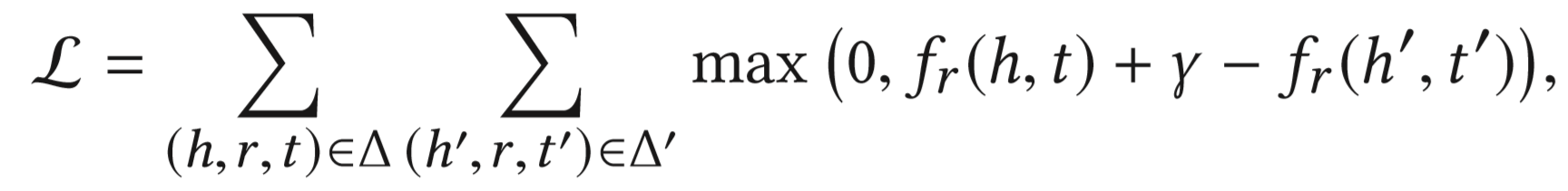 11
[Speaker Notes: 舉例]
DKN framework
12
News title
[Speaker Notes: 先講大致]
Knowledge Distillation
Context embedding
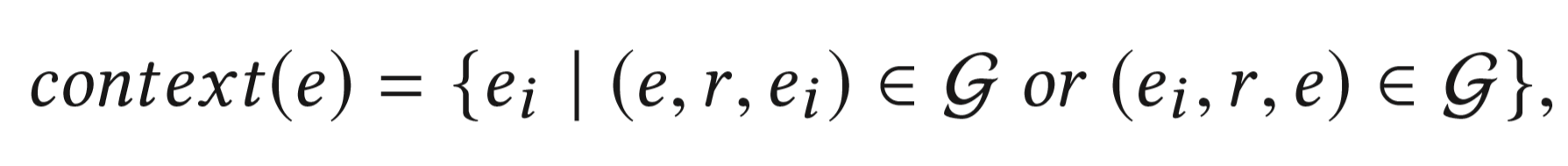 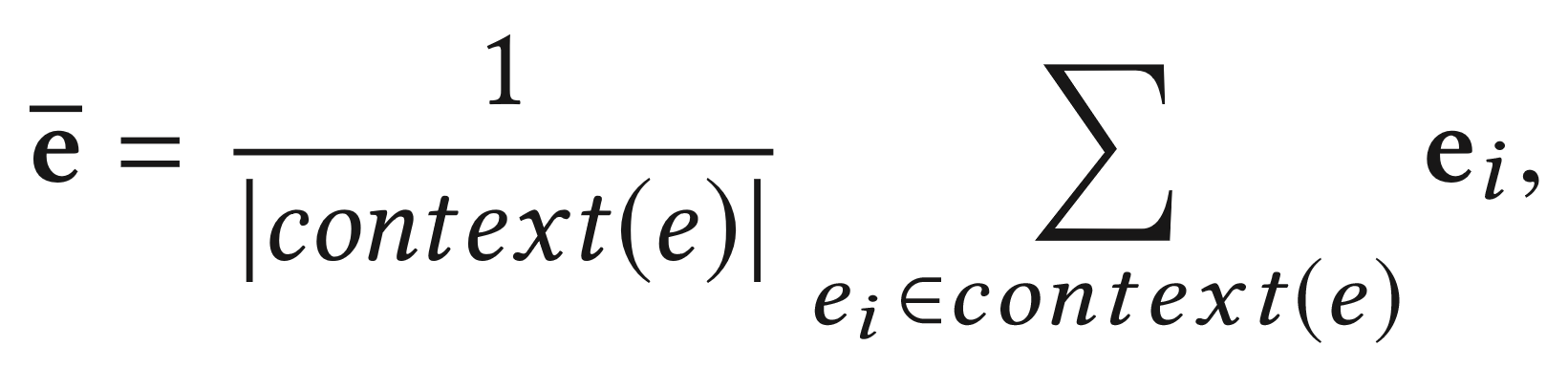 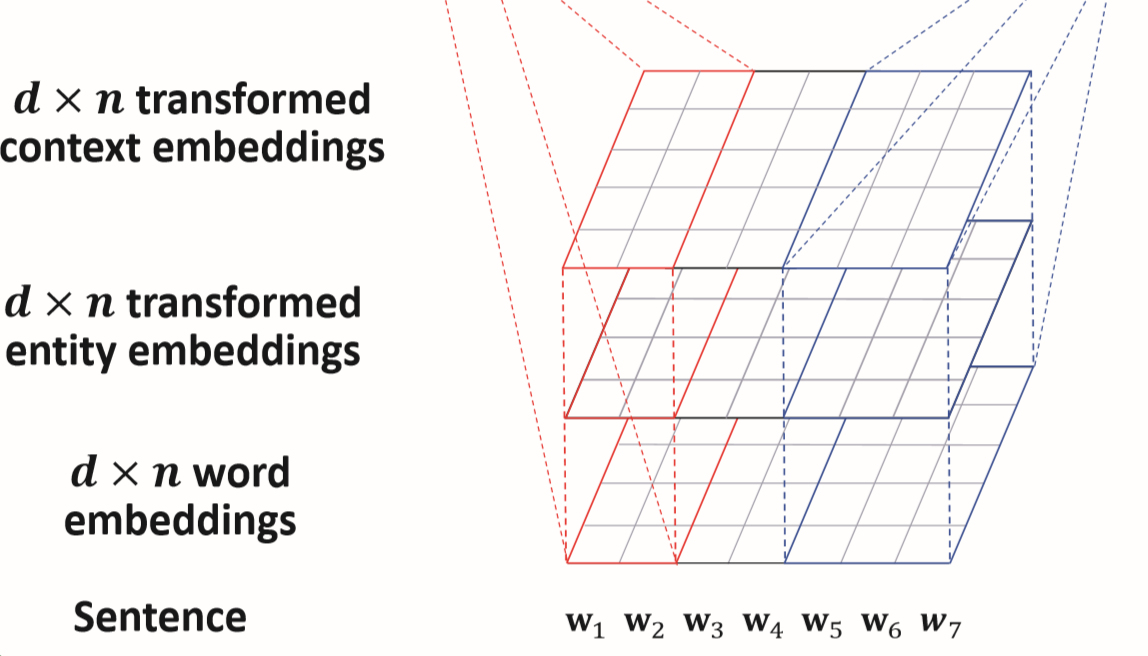 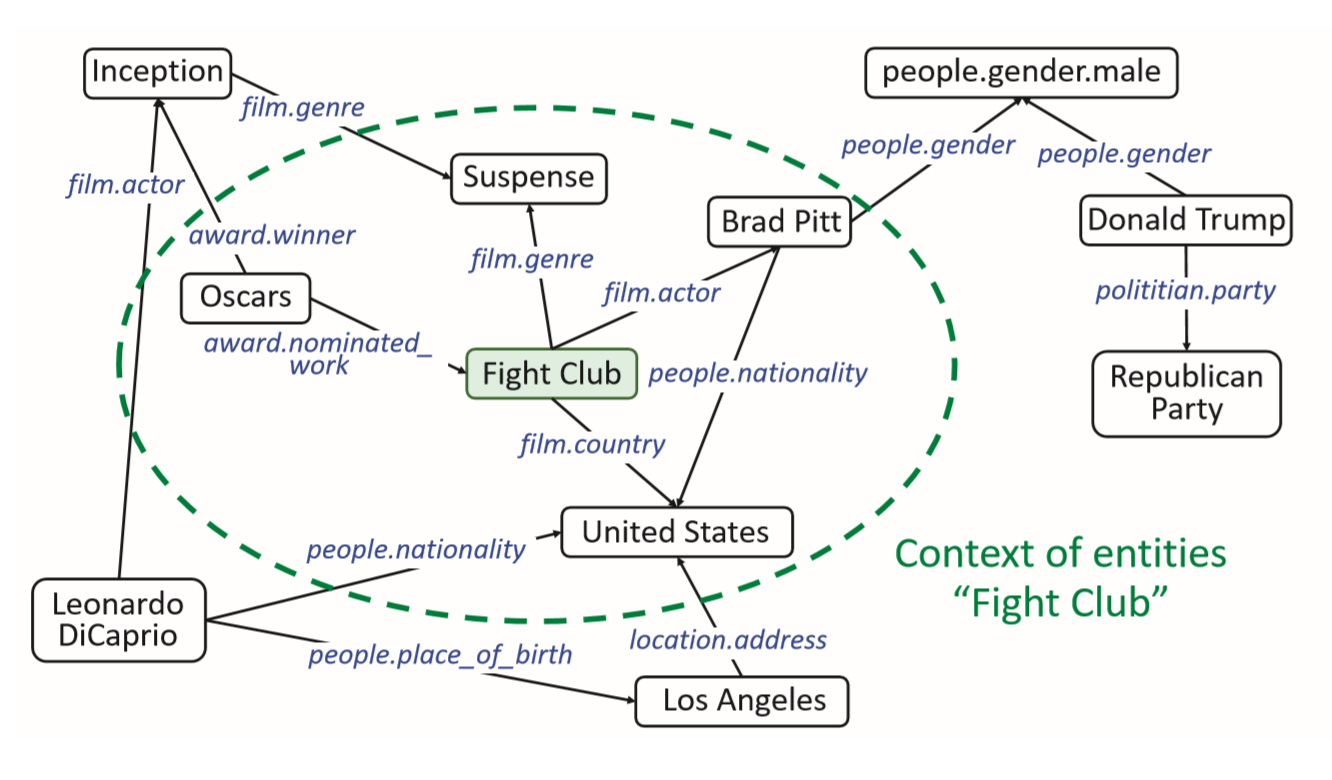 13
Knowledge-aware CNN
Straightforward way to concatenate words and entities
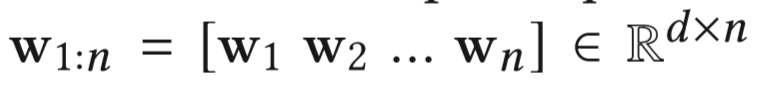 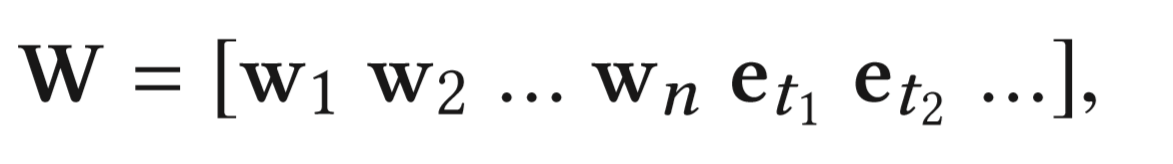 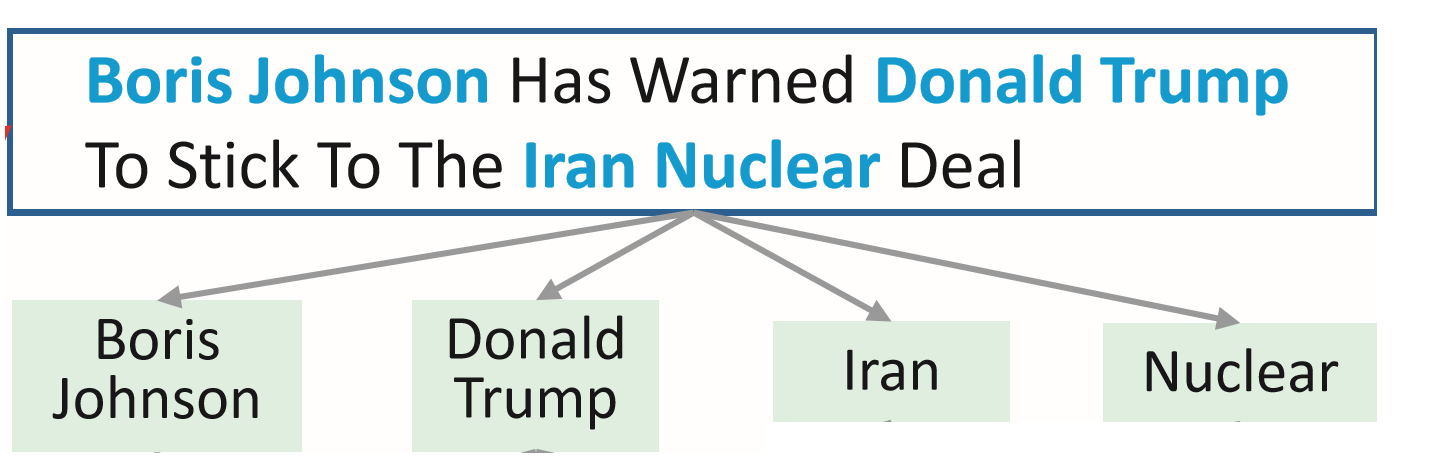 14
Knowledge-aware CNN
Multi-channel input W
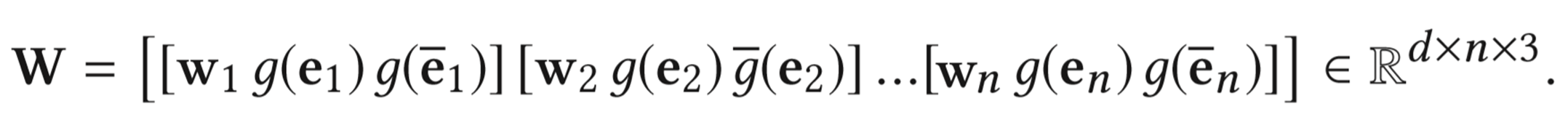 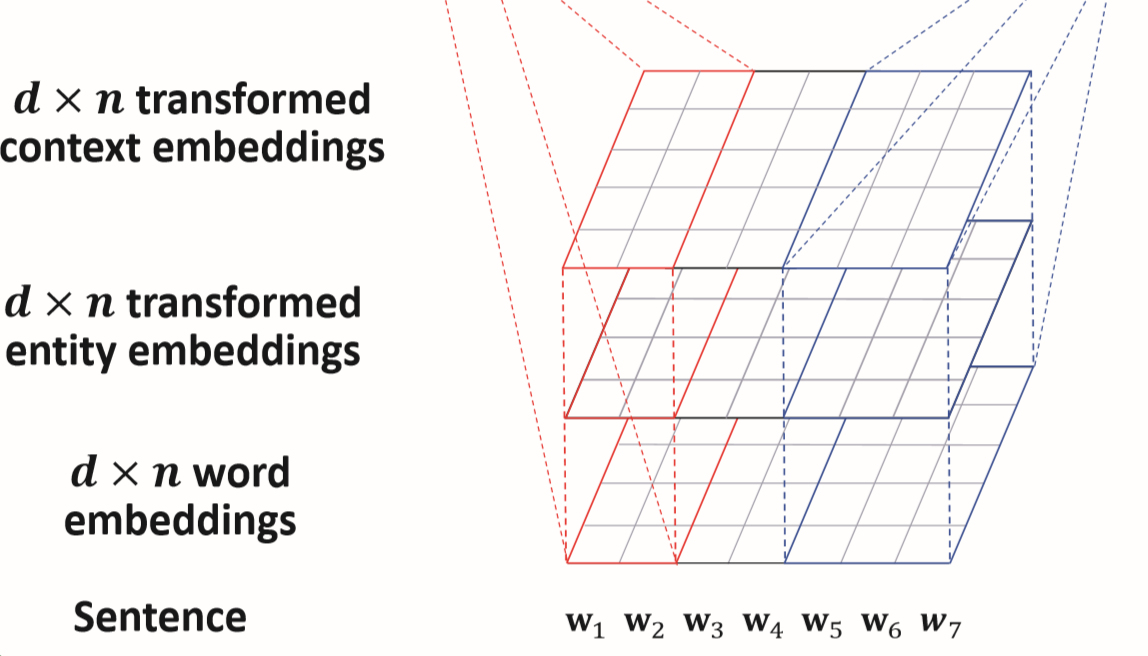 15
Knowledge-aware CNN
Transformation entity embeddings
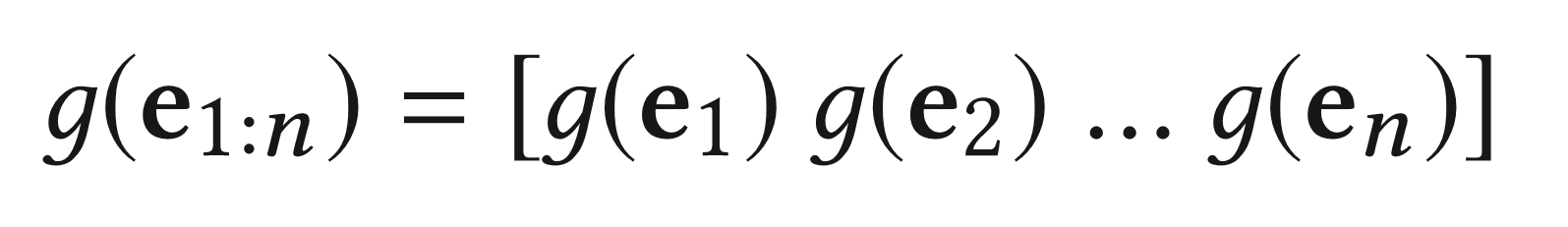 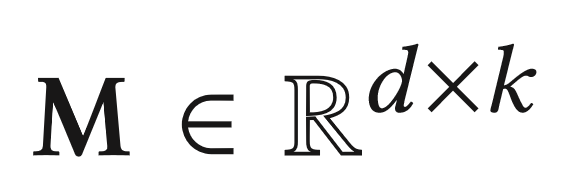 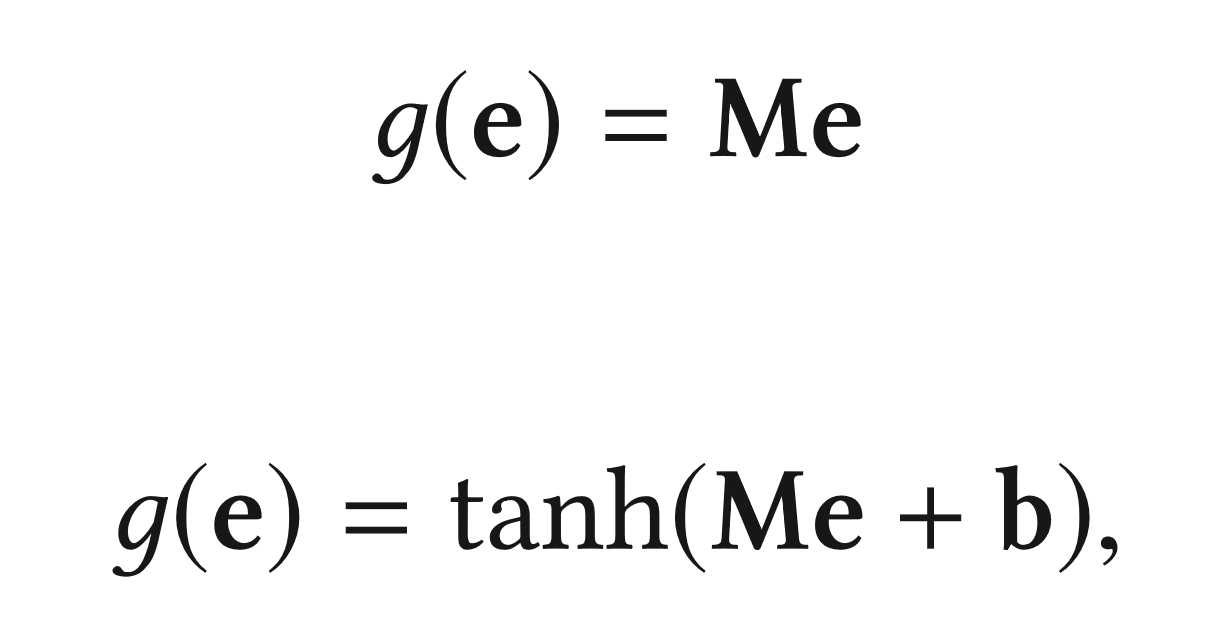 or non-linear
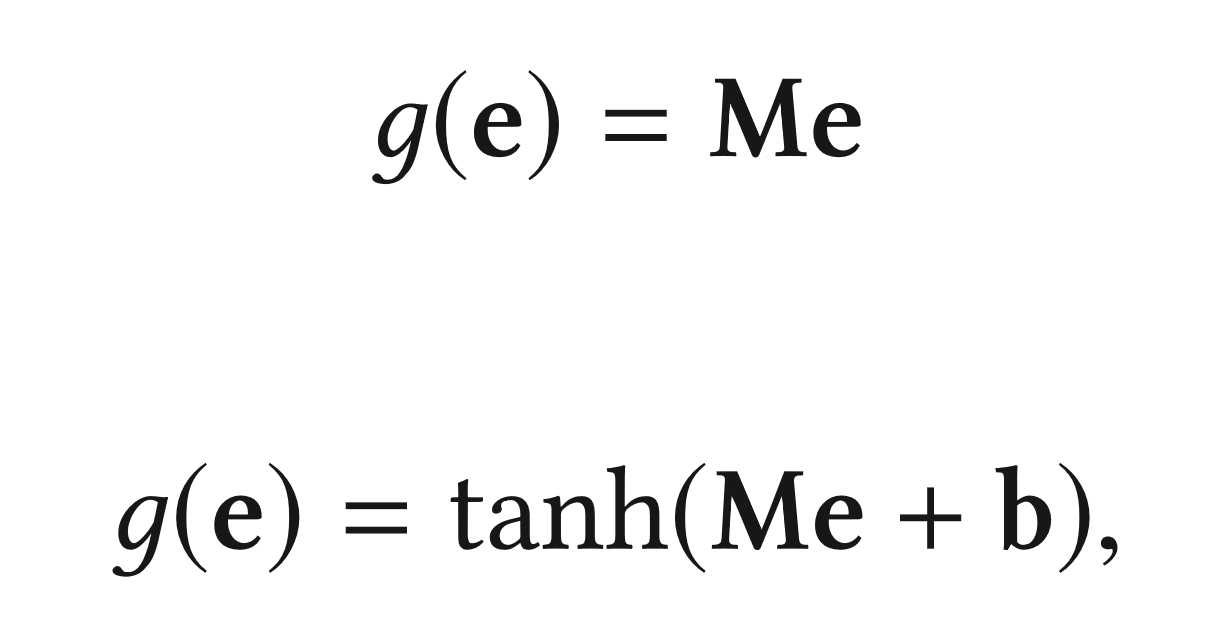 16
Knowledge-aware CNN
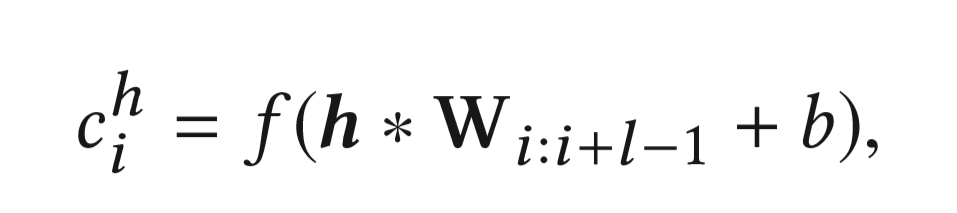 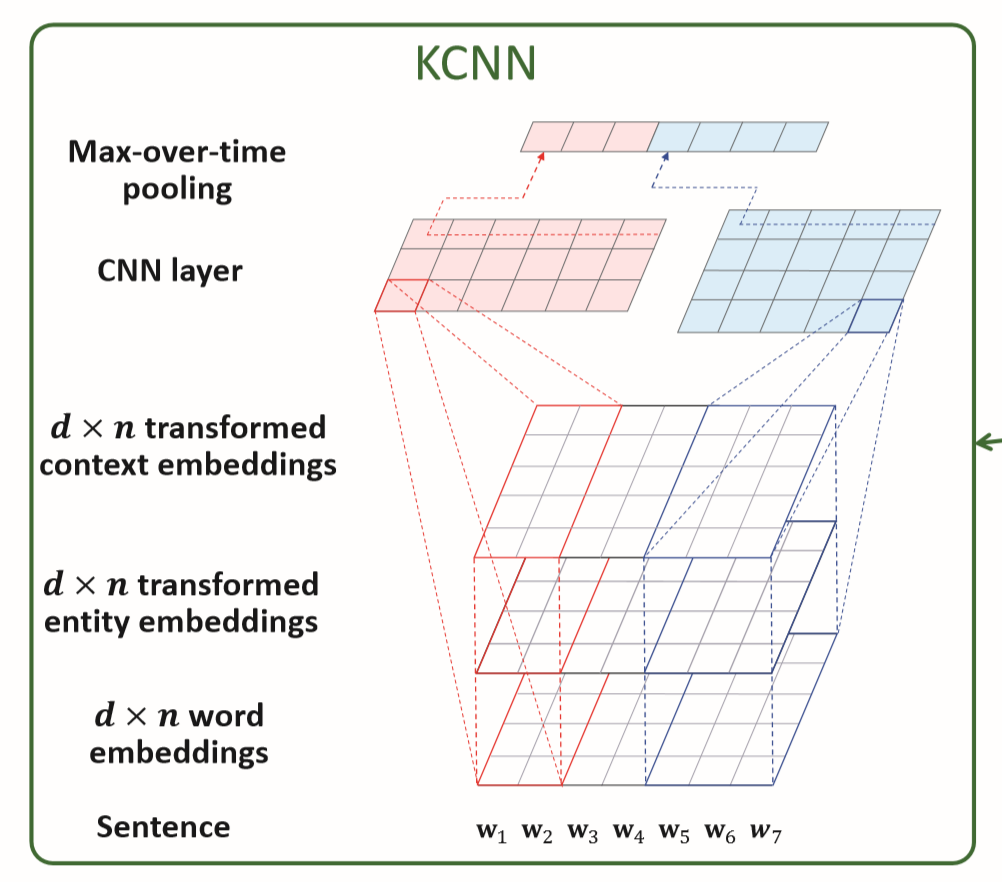 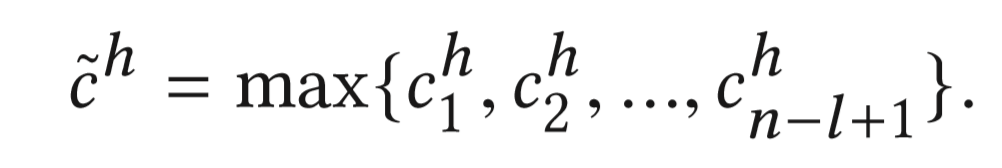 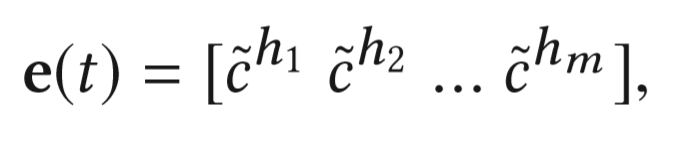 17
Attention Net
Calculate the normalized impact weight
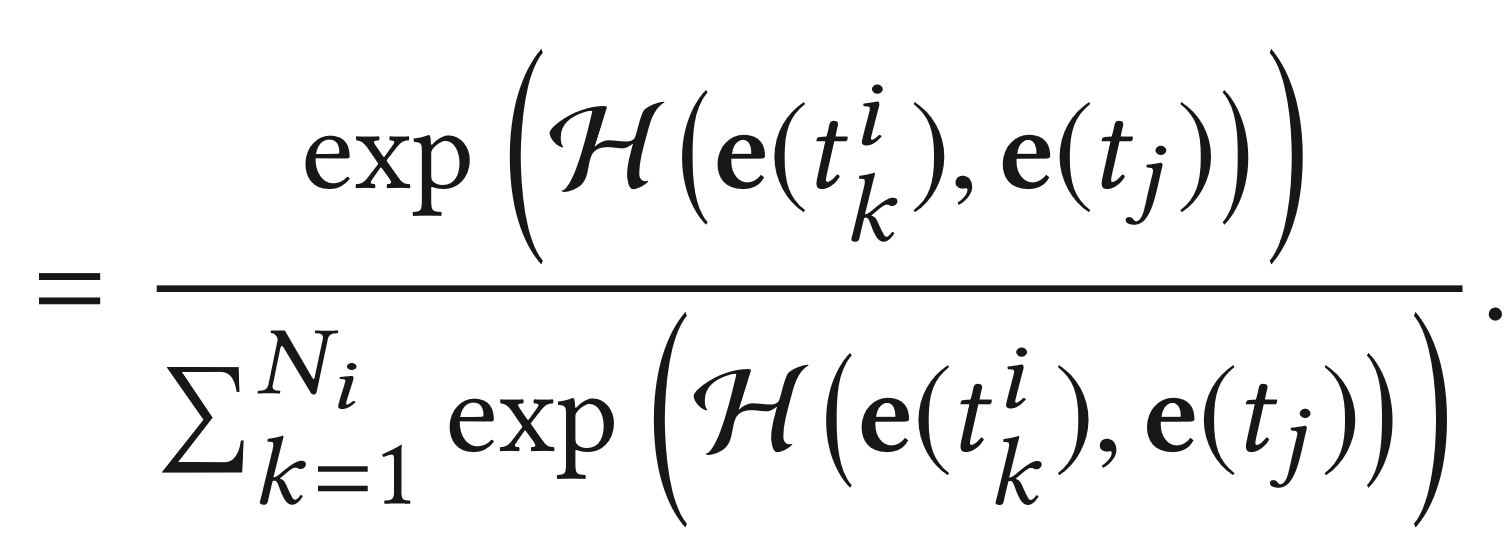 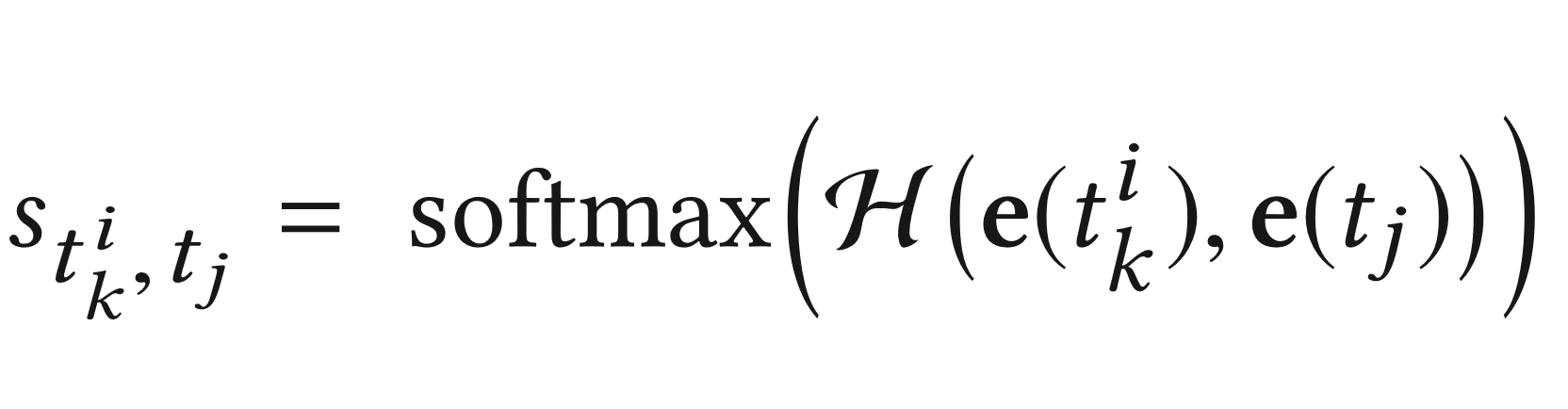 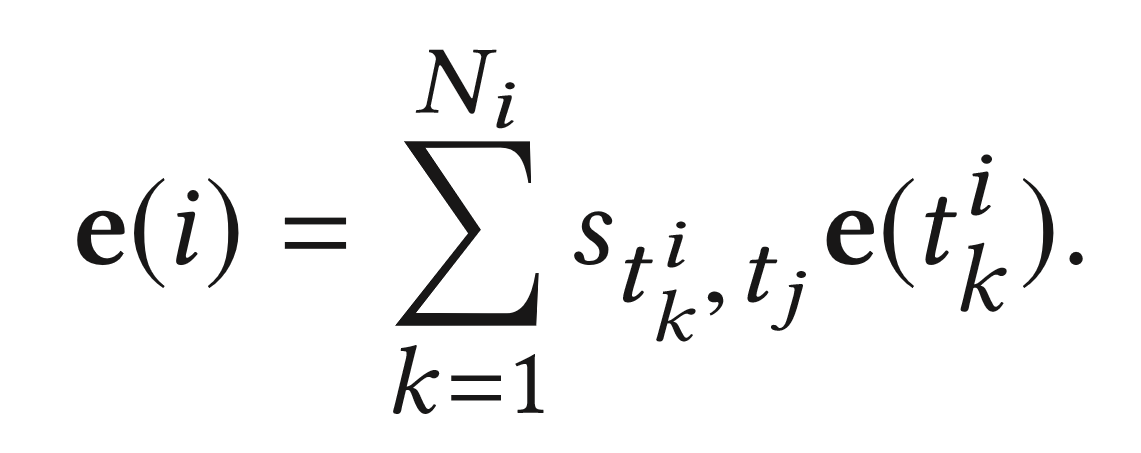 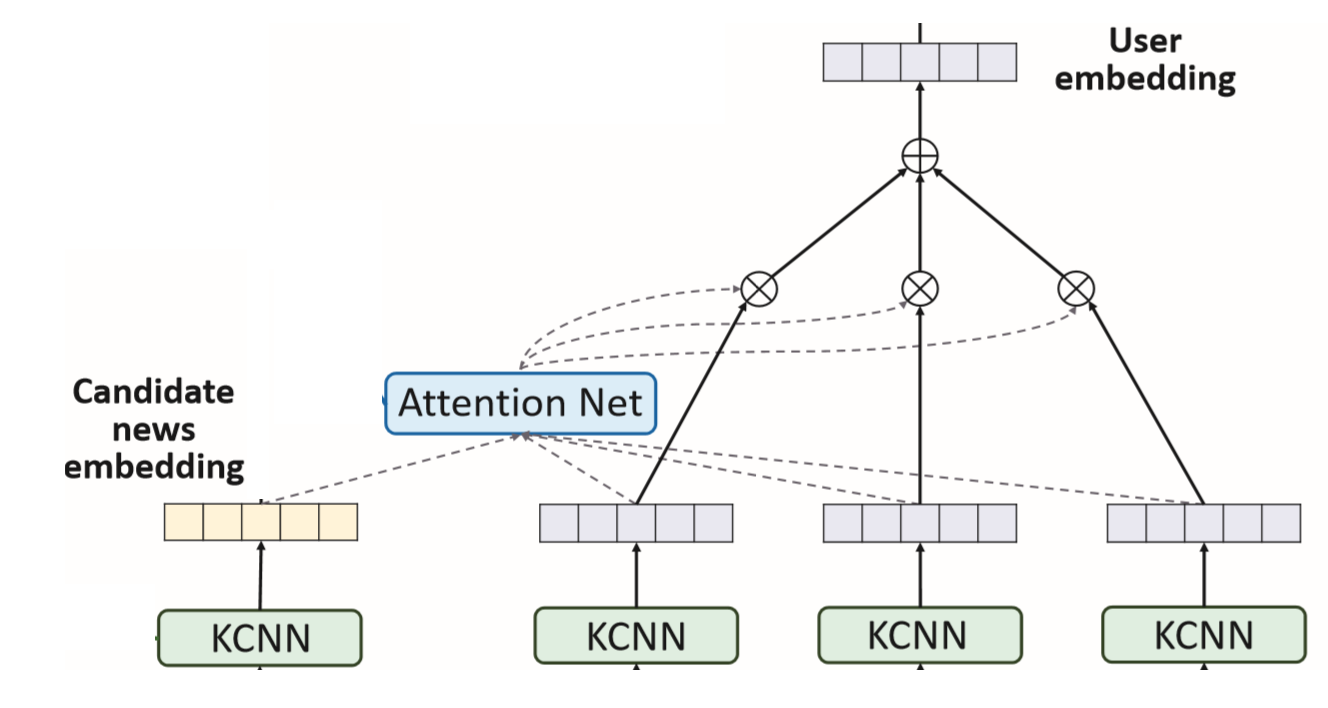 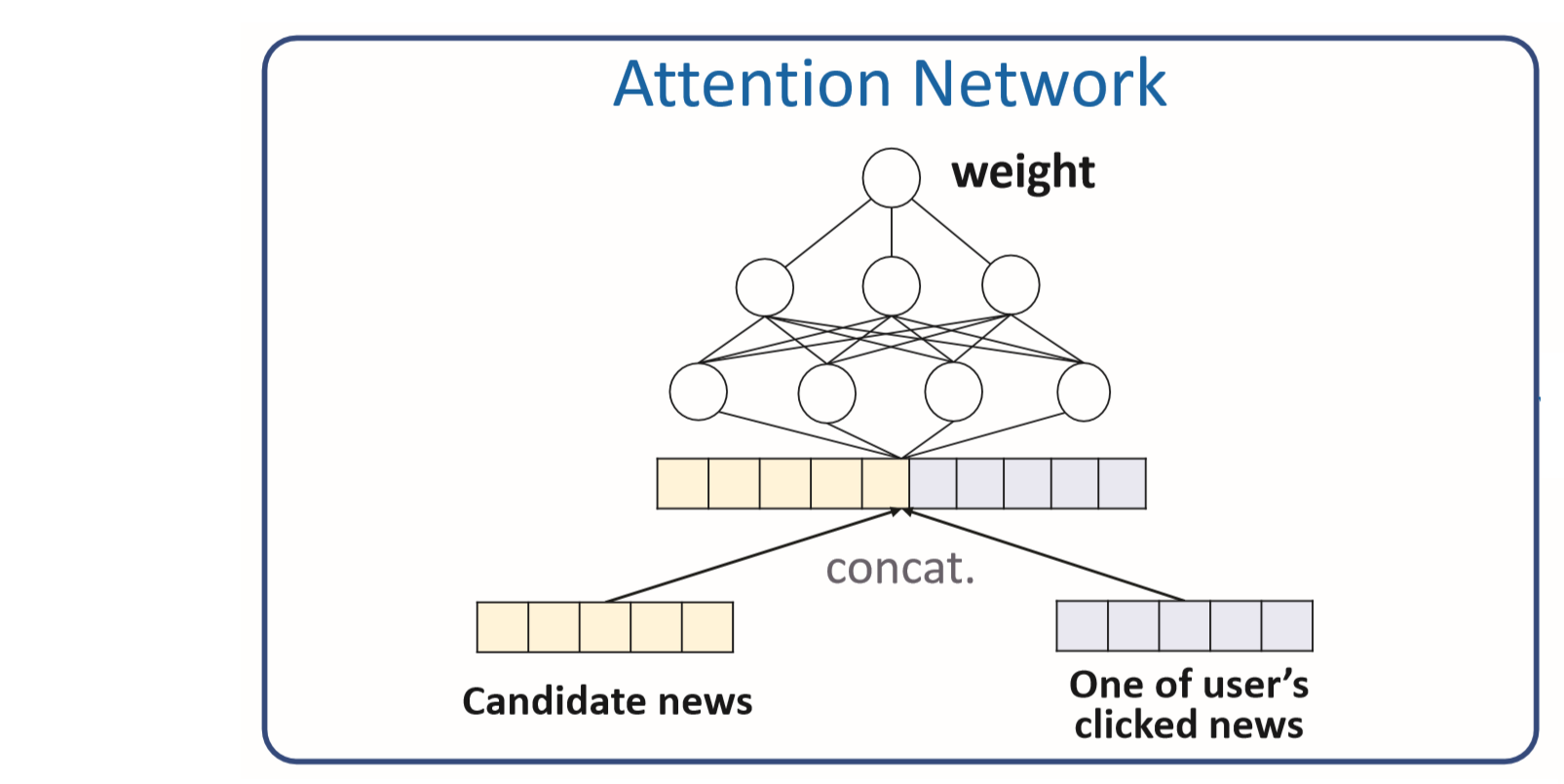 18
Prediction
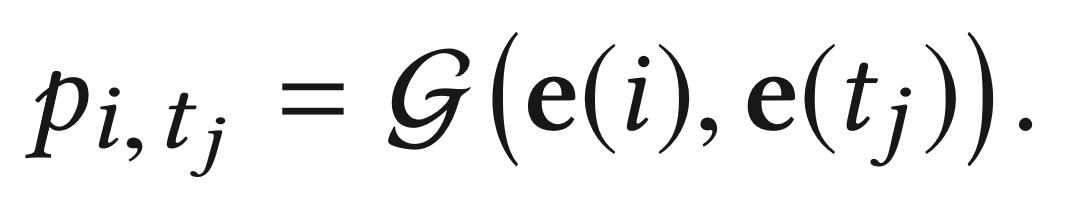 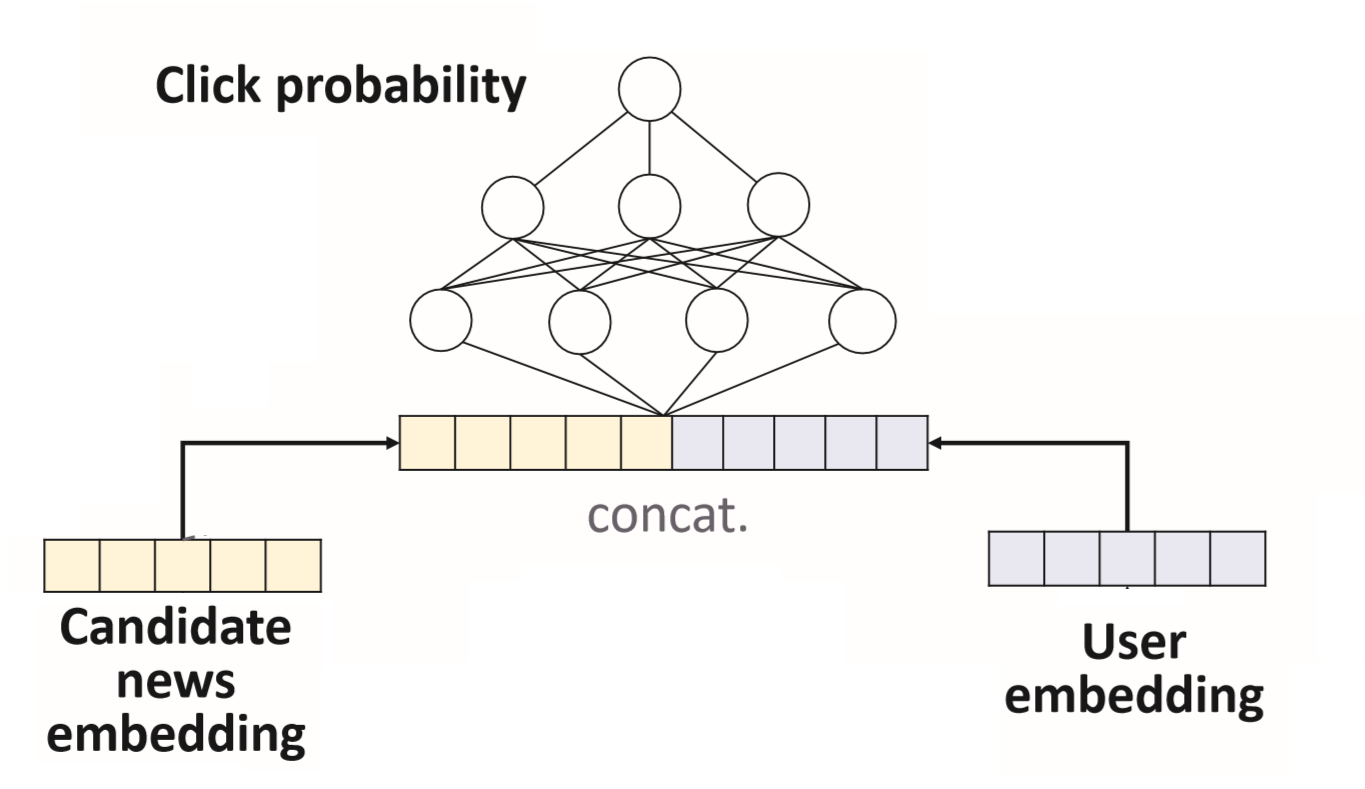 19
Outline
Introduction
Method
Experiment
Conclusion
20
Datasets
21
Comparison of different models
22
[Speaker Notes: LibFM : 一種做 FM 的方法
KPCNN : input word sequence of news title into Kim CNN to learn representation
DSSM :  using word hashing for document ranking and multiple fully-connected layer
DeepWide : combines a component of factorization machines and a component of deep neural networks that share the input	提出了一个结合使用了非线性特征的线性模型和一个用来embedding特征的深度学习
YouTubeNet  : deep candidate generation network and a deep ranking network
DMF : multiple non-linear layers 的架構，來計算用戶特徵和物品特徵的相似度]
Comparison among DKN variants
23
Case Study
24
Case Study
25
Outline
Introduction
Method
Experiment
Conclusion
26
Conclusion
We design a KCNN module in DKN to jointly learn from semantic-level and knowledge-level representations of news.

Using an attention module to dynamically calculate a user’s aggregated historical representation.
27